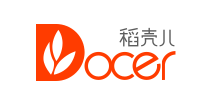 2017
商业计划书
BUSINESS  REPORT
[Speaker Notes: 作者：Grace]
1.
项目简介
2.
项目计划
目   录
3.
市场分析
CONCENTS
4.
投资回报
01
项目简介
投资亮点
MORE  THEN  TEMPLATE
Click here to add  you to the  center
of the  narrative thought
MORE  THEN  TEMPLATE
Click here to add  you to the  center
of the  narrative thought
MORE  THEN  TEMPLATE
Click here to add  you to the  center
of the  narrative thought
MORE  THEN  TEMPLATE
Click here to add  you to the  center
of the  narrative thought
投资亮点
MORE  THAN  TEMPLATE
Click here to add  you to the 
Center of the  narrative thought
TITLE GOSE HERE
MORE  THAN  TEMPLATE
Click here to add  you to the 
Center of the  narrative thought
TITLE GOSE HERE
MORE  THAN  TEMPLATE
Click here to add  you to the 
Center of the  narrative thought
TITLE GOSE HERE
我们的愿景
04
03
01
02
MORE  THAN  TEMPLATE
Click here to add  you to the 
Center of the  narrative thought
MORE  THAN  TEMPLATE
Click here to add  you to the 
Center of the  narrative thought
MORE  THAN  TEMPLATE
Click here to add  you to the 
Center of the  narrative thought
MORE  THAN  TEMPLATE
Click here to add  you to the 
Center of the  narrative thought
我们的愿景
TITLE   HERE
TITLE   HERE
TITLE   HERE
TITLE   HERE
公司业务
MORE  THEN  TEMPLATE


Click here to add  you to the  center
of the  narrative thought
MORE  THEN  TEMPLATE


Click here to add  you to the  center
of the  narrative thought
MORE  THEN  TEMPLATE


Click here to add  you to the  center
of the  narrative thought
MORE  THEN  TEMPLATE


Click here to add  you to the  center
of the  narrative thought
公司业务
TITLE GOSE HERE
TITLE GOSE HERE
TITLE GOSE HERE
商业模式
MORE  THEN  TEMPLATE
Click here to add  you to the  center
of the  narrative thought
01
02
MORE  THEN  TEMPLATE
Click here to add  you to the  center
of the  narrative thought
03
04
MORE  THEN  TEMPLATE
Click here to add  you to the  center
of the  narrative thought
MORE  THEN  TEMPLATE
Click here to add  you to the  center
of the  narrative thought
竞争对手分析
MORE  THAN  TEMPLATE
Click here to add  you to the Center 
of the  narrative thought
MORE  THAN  TEMPLATE
Click here to add  you to the Center 
of the  narrative thought
MORE  THAN  TEMPLATE
Click here to add  you to the Center 
of the  narrative thought
MORE  THAN  TEMPLATE
Click here to add  you to the Center 
of the  narrative thought
竞争优势
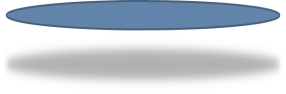 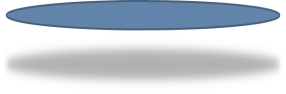 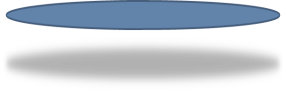 CONTNET   TITLE   HERE
Click here to add  you to the  center
of the   narrative thought
CONTNET   TITLE   HERE
Click here to add  you to the  center
of the   narrative thought
CONTNET   TITLE   HERE
Click here to add  you to the  center
of the   narrative thought
发展规划
MORE  THAN  TEMPLATE
Click here to add  you to the Center of the  
narrative thought
2013
MORE  THAN  TEMPLATE
Click here to add  you to the Center of the  
narrative thought
2014
MORE  THAN  TEMPLATE
Click here to add  you to the Center of the  
narrative thought
2015
MORE  THAN  TEMPLATE
Click here to add  you to the Center of the  
narrative thought
2016
发展规划
MORE  THAN 
       TEMPLATE
MORE  THAN 
       TEMPLATE
MORE  THAN 
       TEMPLATE
MORE  THAN 
       TEMPLATE
MORE  THAN 
       TEMPLATE
03
市场分析
市场分析
3,200
MORE  THEN  TEMPLATE
Click here to add  you to the  center
of the  narrative thought
4,000
2,600
MORE  THEN  TEMPLATE
Click here to add  you to the  center
of the  narrative thought
MORE  THEN  TEMPLATE
Click here to add  you to the  center
of the  narrative thought
市场分析
379
84%
67%
1,258
MORE  THEN  
      TEMPLATE
Click here to add  you 
To  the  center of the 
narrative thought
Click here to add  you
To  the  center of the 
 narrative thought
MORE  THEN  
      TEMPLATE
Click here to add  you 
To  the  center of the 
narrative thought
Click here to add  you
To  the  center of the 
 narrative thought
MORE  THEN  
      TEMPLATE
Click here to add  you 
To  the  center of the 
narrative thought
Click here to add  you
To  the  center of the 
 narrative thought
MORE  THEN  
      TEMPLATE
Click here to add  you 
To  the  center of the 
narrative thought
Click here to add  you
To  the  center of the 
 narrative thought
市场分析
MORE  THEN  TEMPLATE
Click here to add  you to the  center of the  
narrative thought  Click here to add  you
to the  center of the  narrative thought
Click here to add  you to the  center of the  
narrative thought
MORE  THEN  TEMPLATE
Click here to add  you to the  center of the  
narrative thought  Click here to add  you
to the  center of the  narrative thought
Click here to add  you to the  center of the  
narrative thought
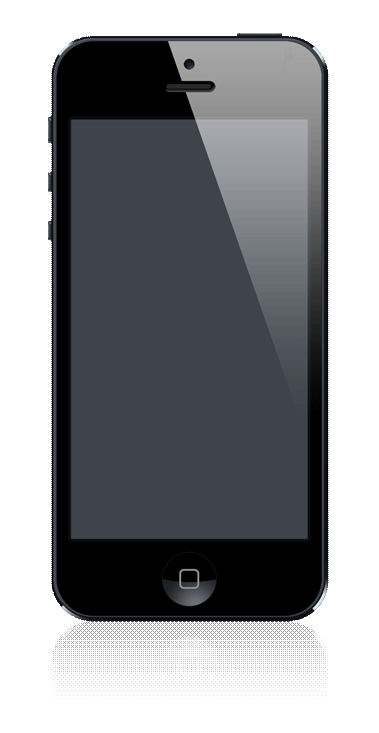 33%
67%
市场分析
MORE  THEN 
    TEMPLATE
MORE  THEN 
    TEMPLATE
MORE  THEN 
    TEMPLATE
MORE  THEN 
    TEMPLATE
MORE  THEN 
    TEMPLATE
04
投资回报
未来目标
MORE   THAN   TEMPLATE
Click here to add  you to the  center of the  narrative Thought  Click here to add  
you to the  center of the narrative thought  Click here to add  you to the center
of the  narrative thought
MORE   THAN   TEMPLATE
Click here to add  you to the  center of the  narrative Thought  Click here to add  
you to the  center of the narrative thought  Click here to add  you to the center
of the  narrative thought
MORE   THAN   TEMPLATE
Click here to add  you to the  center of the  narrative Thought  Click here to add  
you to the  center of the narrative thought  Click here to add  you to the center
of the  narrative thought
未来目标
KEY WORD
KEY WORD
KEY WORD
KEY WORD
MORE  THAN  TEMPLATE
Click here to add  you to the Center of the  
narrative thought
MORE  THAN  TEMPLATE
Click here to add  you to the Center of the  
narrative thought
MORE  THAN  TEMPLATE
Click here to add  you to the Center of the  
narrative thought
MORE  THAN  TEMPLATE
Click here to add  you to the Center of the  
narrative thought
财务预测
1,458
2012
年度
2,345
2013
年度
5,674
2014
年度
2015
12,591
年度
融资需求
MORE  THAN  TEMPLATE
Click here to add  you to the Center of the  
narrative thought
MORE  THAN  TEMPLATE
Click here to add  you to the Center of the  
narrative thought
MORE  THAN  TEMPLATE
Click here to add  you to the Center of the  
narrative thought
MORE  THAN  TEMPLATE
Click here to add  you to the Center of the  
narrative thought
MORE  THAN  TEMPLATE
Click here to add  you to the Center of the  
narrative thought
融资需求
MORE  THAN  TEMPLATE
Click here to add  you to the Center of the  
narrative thought
MORE  THAN  TEMPLATE
Click here to add  you to the Center of the  
narrative thought
MORE  THAN  TEMPLATE
Click here to add  you to the Center of the  
narrative thought
MORE  THAN  TEMPLATE
Click here to add  you to the Center of the  
narrative thought
MORE  THAN  TEMPLATE
Click here to add  you to the Center of the  
narrative thought
MORE  THAN  TEMPLATE
Click here to add  you to the Center of the  
narrative thought
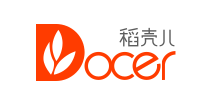 2017
谢谢聆听
BUSINESS  REPORT